Drøftelse af trivsel i ledergruppen
- Guide og spørgsmål
2
Drøftelse af TU resultater i ledergruppen
Trivselsundersøgelsen er vigtig at drøfte i ledergruppen af flere grunde:
1. Det er en obligatorisk anledning til at sætte jeres egen trivsel som ledere på dagsordenen
2. Det er ledergruppens opgave at støtte og hjælpe hinanden med at håndtere udfordringerne i de enkelte enheder
3. Det er i jeres ledergruppe, at I kan sætte en fælles kurs på tværs af organisationen og arbejde mere strategisk eller forebyggende med udvalgte temaer fra trivselsundersøgelsen. 
4. I kan hjælpe hinanden med at tage en god og vigtig dialog om trivsel, som kan gøre det lettere at give den hjælp, der er behov for til hinanden– men også at turde bede om den.
3
Styrk jeres fælles trivsel og ledelsespraksis
Målgruppe:
Dette inspirationsmateriale henvender sig til ledere, der har en fælles ledelsesopgave, enten som et ledelsesteam/ en ledergruppe eller mere generelt. 

Materialet indeholder:
Forberedelse til mødet (slide 4-7 )
Kort drejebog for mødet (slide 4)
Spørgsmål til den enkelte og gruppen (slide 7-10)
Opsamling (slide 12)
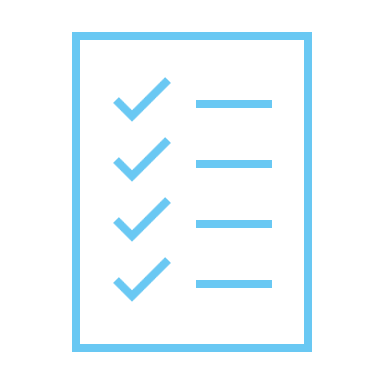 4
Drejebog for mødet (varighed 1,5 time)
5
Formålet med drøftelsen i ledergruppen er:
Trivselsmålingen er et øjebliksbillede af den oplevede trivsel på arbejdspladsen og hvordan jeres ledelse og adfærd opleves af medarbejderne. Det kan være I er overraskede over resultaterne og de viser et billede I ikke kan genkende selv. Måske bliver I bekræftet i, at jeres fornemmelse og oplevelse af trivsel er i overensstemmelse med jeres medarbejderes.
I skal gerne:
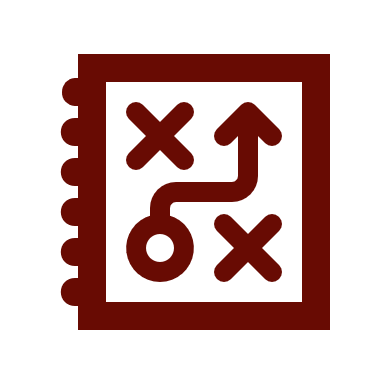 Håndtere udfordringer sammen.
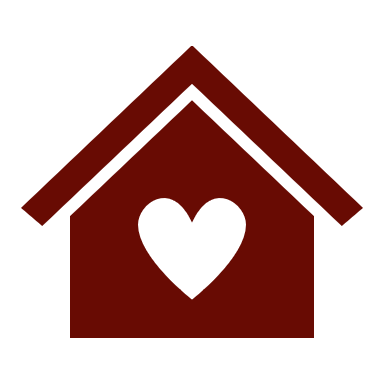 Styrke den psykologiske tryghed.
6
Forbered jer inden mødet
Inden du og dine lederkolleger mødes, kan I overveje: 

Hvad er formålet med mødet, og hvad skal der komme ud af det?
Skal I dele jeres rapporter med hinanden inden mødet? 
Hvordan skal mødet styres? (Hvem er mødeleder, hvordan vil I åbne dialogen, etc.)
Sidehoved
Tal sammen i ledergruppen
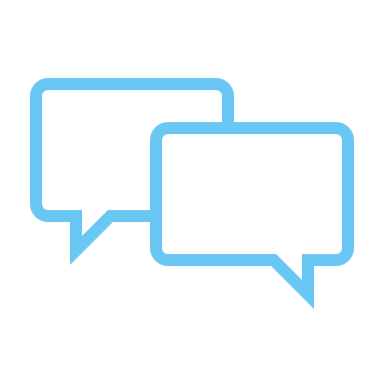 Dét at I kan tale sammen i ledergruppen, på en nysgerrig og anerkendende måde, omkring jeres trivsel og eventuelle udfordringer er medvirkende til at I styrker fundamentet og den psykologiske tryghed i ledergruppen. 

På den måde står I ikke alene med udfordringer og usikkerhed, men I kan række ud efter hjælp og i fællesskab få taget vare på såvel opgaver som hinanden.
7
8
Trivslen i de enkelte enheder:1. Hvordan ser det ud med trivslen i min enhed?2. Hvad er jeg særligt glad for?3. Hvad ser jeg som det mest kritiske?4. Hvad er min næste vigtige handling i den forbindelse?5. Hvordan arbejder jeg videre med de tillidsvalgte og personalegruppen?6. Hvad vil jeg gerne have sparring eller hjælp til?7. Hvordan kan I bedst støtte mig og være hjælpsomme kolleger i denne situation?Lav konkrete aftaler med hinanden om sparring, opfølgning mv.
Tag en runde på 10 min. pr. enhed
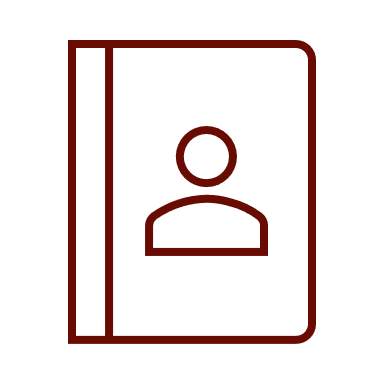 ?
9
Spørgsmål til fælles refleksion i ledergruppen:– Genkender vi billedet af trivslen i vores ledergruppe fra trivselsundersøgelsen 2025?- Hvor er trivslen høj? Hvor er den lav? Hvor har den flyttet sig siden sidst? - Hvordan ser spredningen ud? Hvad handler det mon om?- Er der noget, der har akut karakter og kræver handling her og nu?- Hvilke temaer vil vi først arbejde videre med og hvorfor? Fx tal om hvad der særligt understøtter ledertrivsel hos jer?- Hvordan vil vi arbejde videre med dem? - Kan det tænkes sammen med andre fokusområder/indsatser, vi er i gang med?- Hvad skal der til, for at vi faktisk får talt om det, der er vigtigst og som gør den største forskel for vores trivsel fremadrettet? - Hvilke rammer og evt. hjælp udefra er der behov for?
10
Trivslen på tværs af jeres organisation:1. Er der noget, vi skal være opmærksomme på, på tværs af enhederne? 

2. Hvilke temaer er det vigtigt, at vi sætter en fælles kurs i forhold til? 

3. Hvordan kan vi arbejde forebyggende og strategisk med udvalgte temaer, så trivslen forbedres på den længere bane? 

4. Er der noget, vi skal gøre vores fælles leder opmærksom på? 

5. Er der noget, vi skal have hjælp til udefra? 

6. Hvilke fælles udmeldinger eller dialoger er der brug for til MED-udvalg, personalegruppe mv. 

Lav konkrete aftaler om det videre forløb. Dette kan fx være om der skal afholdes et fællesmøde, en temadag, og hvilken fælles kommunikation har vi til hele personalegruppen?
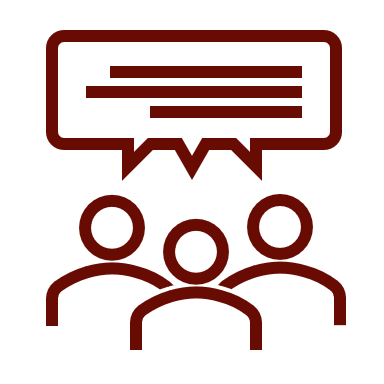 Sidehoved
Lav klare aftaler i ledergruppen om den videre proces
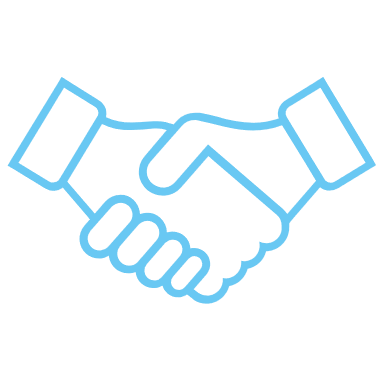 Hvad gør I fx anderledes på jeres næste ledermøde i gruppen? 

Hvordan kan I holde hinanden op på aftaler og konkrete handlinger? 

Er der noget I særligt skal kommunikere om til jeres leder? 

Hvornår vil I evaluere på de aftaler I laver med hinanden?
11
12
Opsamling
Ledergruppen kan samle op i et skema som her; gøre mere af, mindre af, styrke vores fælles ledelse ved..
Udvælgelse af fælles udviklingsområder
Kan I vælge tre udviklingsområder for jeres ledergruppe, det kan være større ting, eller mindre ting fx nye måder at afvikle møder på. 
Lav aftalerne så konkrete som muligt. 

God arbejdslyst 
?
13
Hvis I vil vide mere…  så tag endelig fat i Arbejdsmiljø København som kan hjælpe jer godt videre.Link til hjemmeside:Trivselsundersøgelse i Københavns Kommune | Arbejdsmiljø København